Composers of Classical music from Spain, Malta and Czech Republic
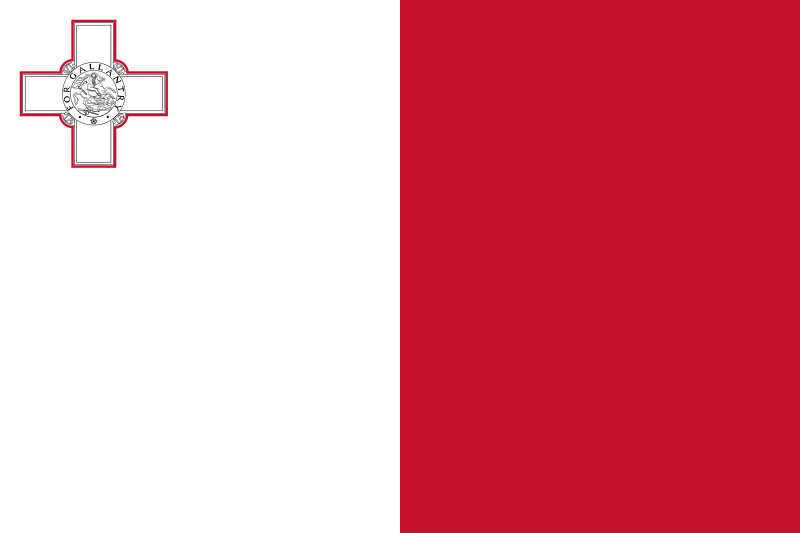 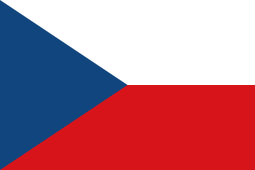 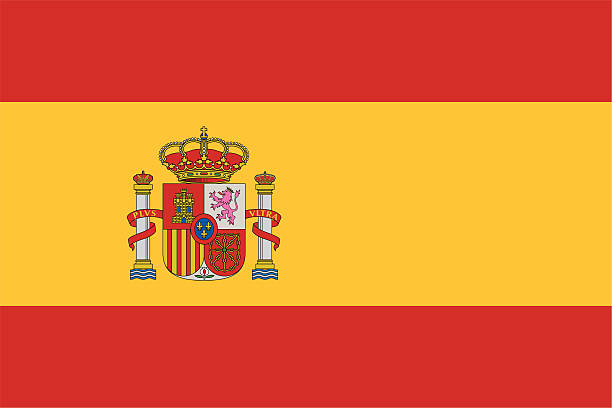 Czech classical music
Bedřich Smetana
Basic information
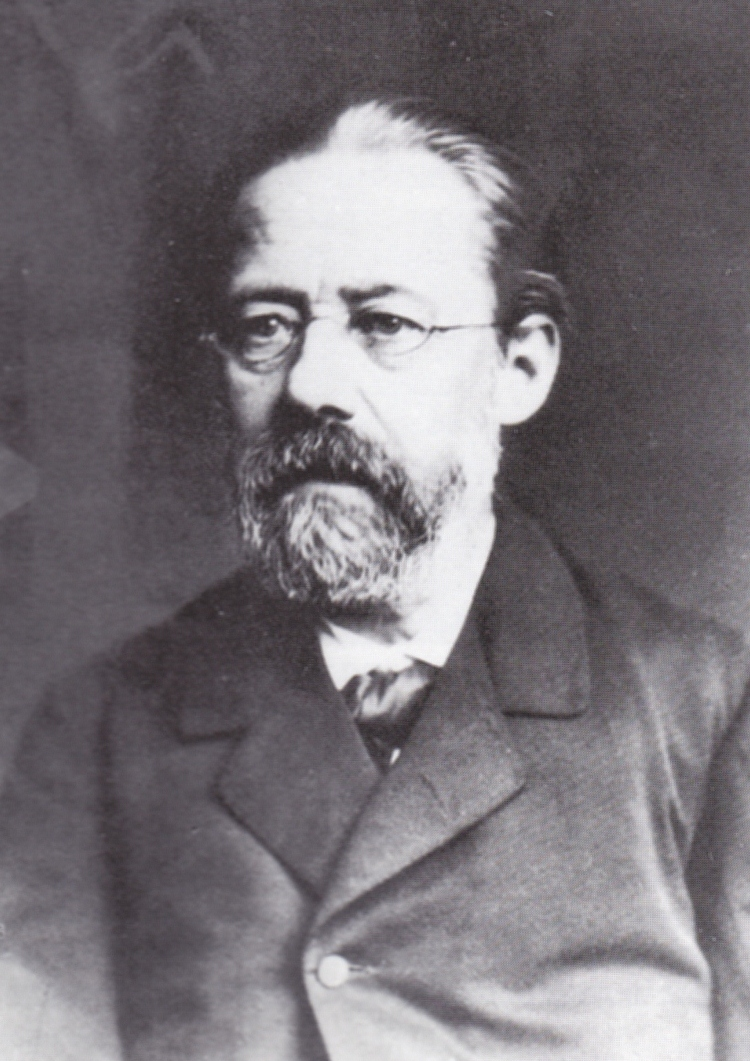 Born – 2.3.1824 (Litomyšl)
Died – 12.5. 1884 (Prague)
He has been regarded in his homeland as the father of Czech music
Works
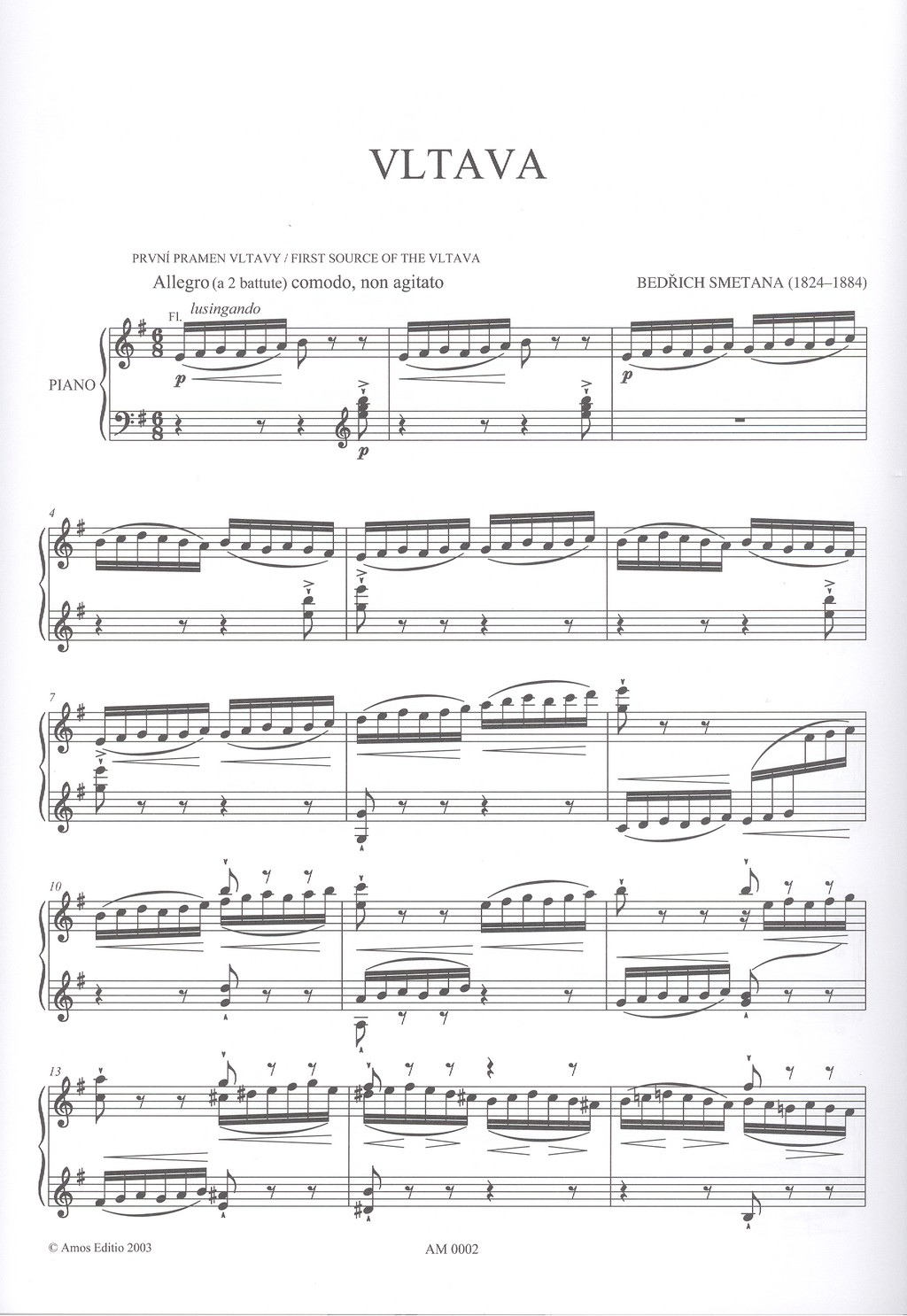 Braniboři v Čechách (1862)
Prodaná nevěsta (1864)
Dalibor (1866)
Libuše (1869)
Dvě vdovy (1873)
Hubička (1875)
Tajemství (1877)
Čertova stěna (1880)
Viola (1872)
Sample
Prodaná nevěsta/ Bartered Bride - Duett "Znám jednu dívku, ta má dukáty" Dvorský & Novák - YouTube
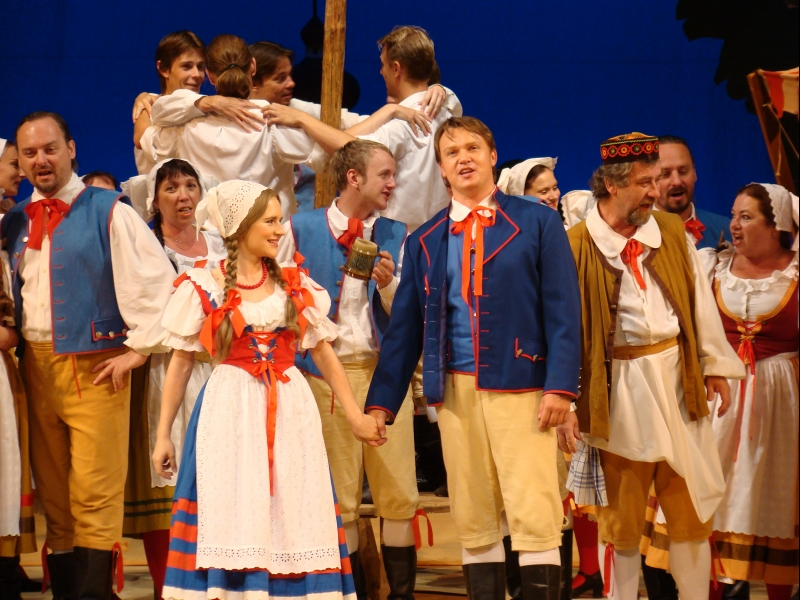 Antonín Dvořák
Basic information
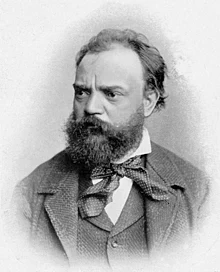 Born - 8.8. 1841 (Nelahozeves)
Died - 1.5. 1904 (Prague)
Along with Smetana and Janáček, Dvořák is one of three most famous composers who wrote nationalist Czech music
He wrote chamber music including several string quartets, piano music, songs, operas, oratorios and nine symphonies.
The last of his symphonies is known as the New World Symphony because he wrote it in the United States.
Works
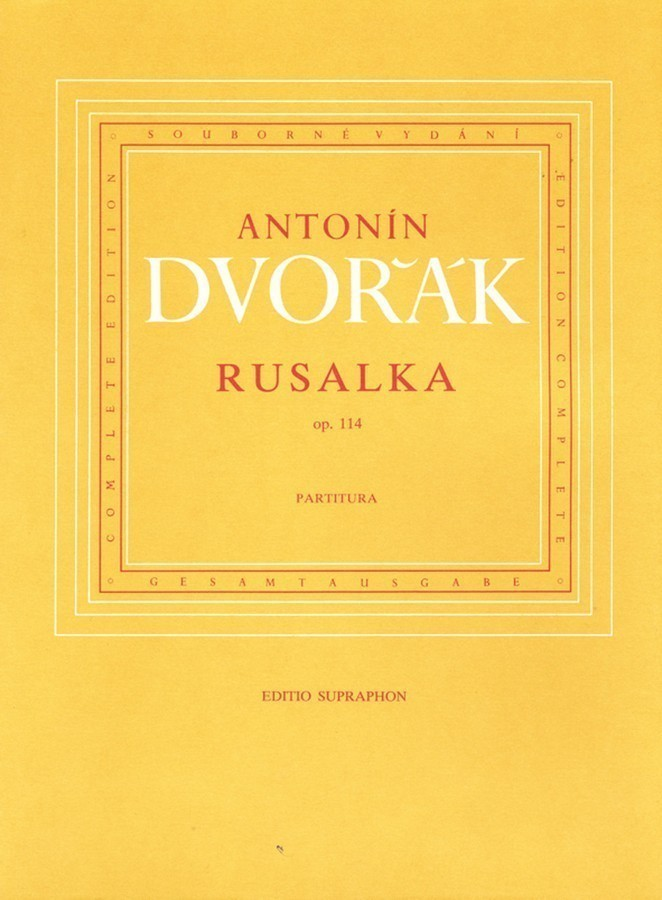 Symphony no. 1 Zvonické zvony (Zvonické bells) (1865)
Symphony no. 9 Novosvětská (New world) (1893)
Čert a Káča (The Devil and Kate) (1899)
Rusalka (1900)
Slovanské tance (Slavic dances) (1878)
Sample
Antonín Dvořák - Z Nového světa (From the New World) Largo - YouTube
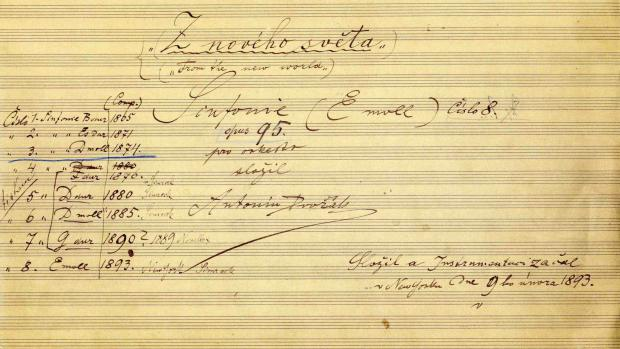 Spanish classical music
Tomás Luis De Victoria
Basic information
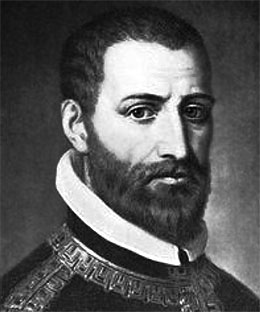 Born - 1548 (Sanchidrián)
Died - 20.8. 1611 (Madrid)
He played two main instruments: organ and voice.
Victoria is the most significant composer of the Counter-Reformation in Spain, and one of the best-regarded composers of sacred music in the late Renaissance.
Works
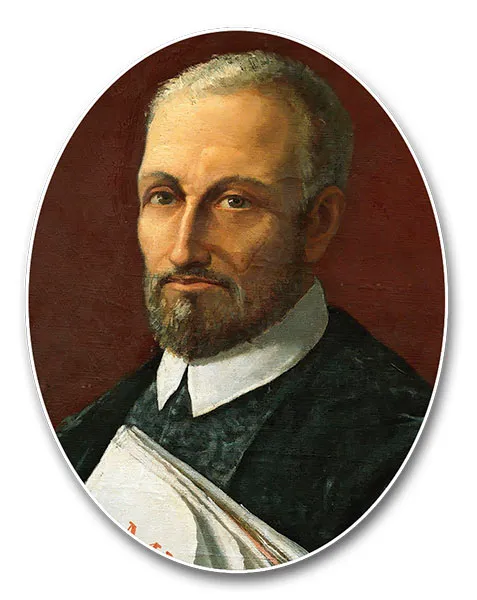 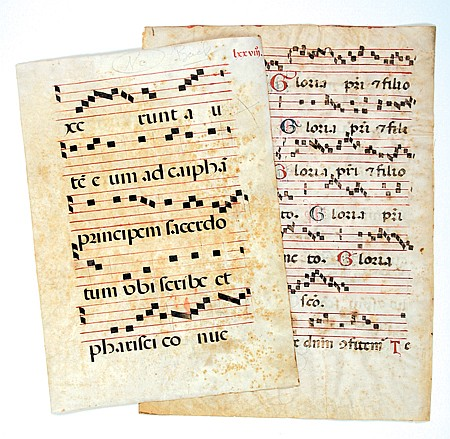 Ave Maris Stella (1576)
O Magnum mysterium (1592)
Laetatus sum (1600)
Los motetes: O vos omnes (1572)
Vidi speciosam (1572)
Officium hebdomadae (1585)
Sample
https://youtu.be/ahgfA1CKWR4
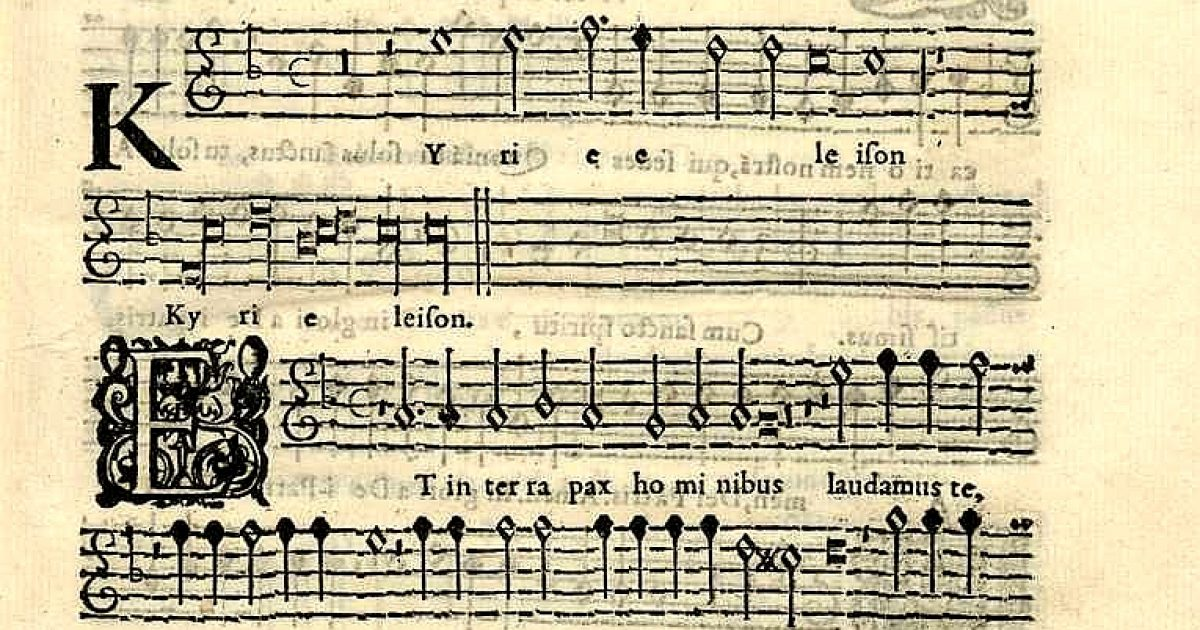 Manuel de Falla
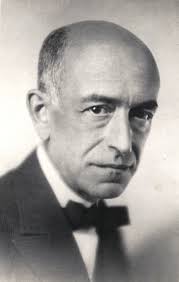 Basic information
Born- 23 November 1876
Died- 14 November 1946)
He was one of Spain's most important musicians of the first half of the 20th century.
Manuel de Falla y Matheu was a Spanish composer and pianist.
Works
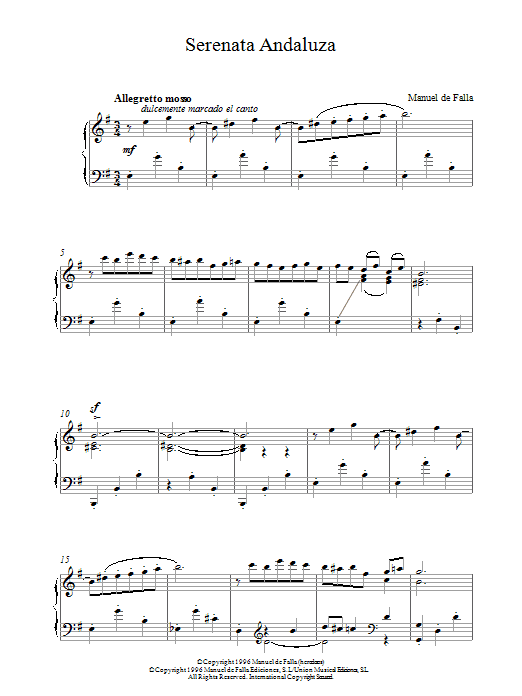 Noche en los jardines de España (1916)
El amor brujo (1915)
El Sombrero de tres Picos (1919)
Sample
Manuel de Falla ‒ Noches en los jardines de España - YouTube
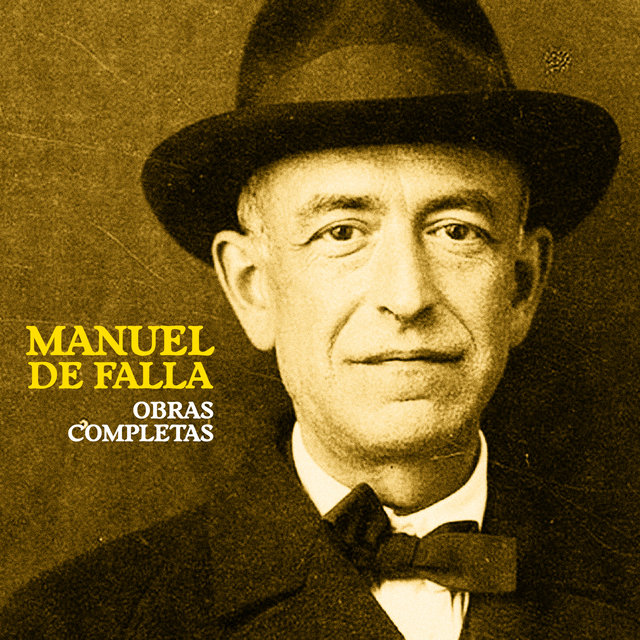 Joaquín Turina
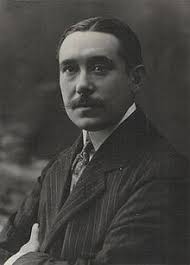 Basic information
Born - 9.12.1882  (Sevilla)
Died - 14.1.1949 (Madrid)
He played the piano
Since childhood he was known as a child prodigy
When he was only four years old, he improvised virtuously on the accordion that one of his maids had given him
He had the opportunity to receive his first music lessons at the Colegio del Santo Ángel and was in charge of accompanying the girls' choir.
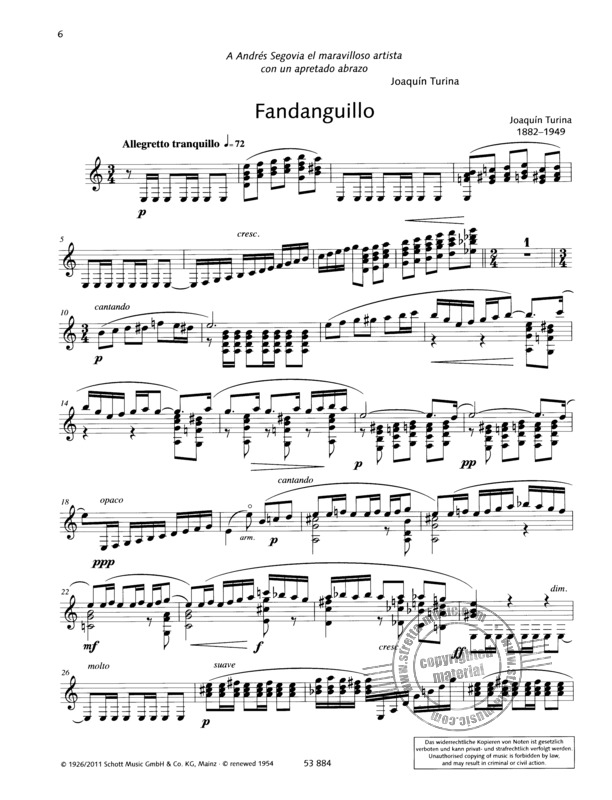 Works
Danzas fantásticas (1919)
Sinfonía sevillana (1920)
La procesión del Rocío(1913)
Sample
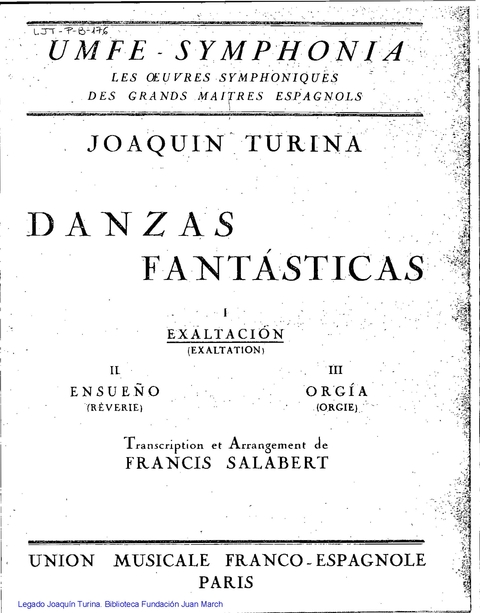 Joaquín Turina: Danzas fantásticas Op. 22 (1919) - YouTube
Maltese classical music
Nicolas Isouard
Basic information
Born- 18 May 1773 (Valletta)
Died- 23 March 1818 (Paris)
He composed for the Théâtre de l'Opéra-Comique, writing 30 works for it.
He composed masses, motets, cantatas, romances and duos, along with over 45 operas.
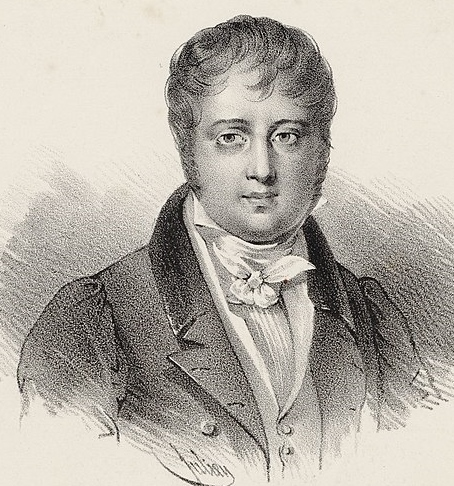 Works
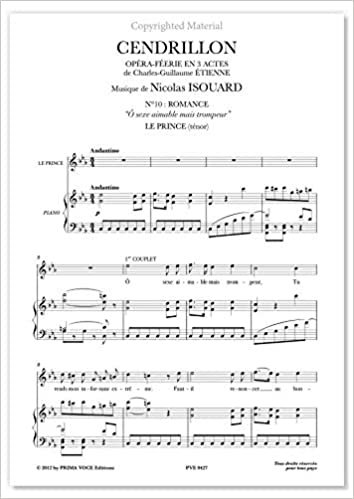 Les confidences (1803)
Aladin, ou La Lampe merveilleuse (1822)
Un Jour à  Paris, ou Leçon singulière (1808)
Le victime des arts, ou La Fête de famille (1811)
Le Billet de loterie (1811)
Le Prince de Catane (1813)
L'Une pour l'autre, ou L'Enlèvement (1816)
Sample
NICOLO ISOUARD: "Cendrillon" (1810)- Overture and Duet from Act II - YouTube
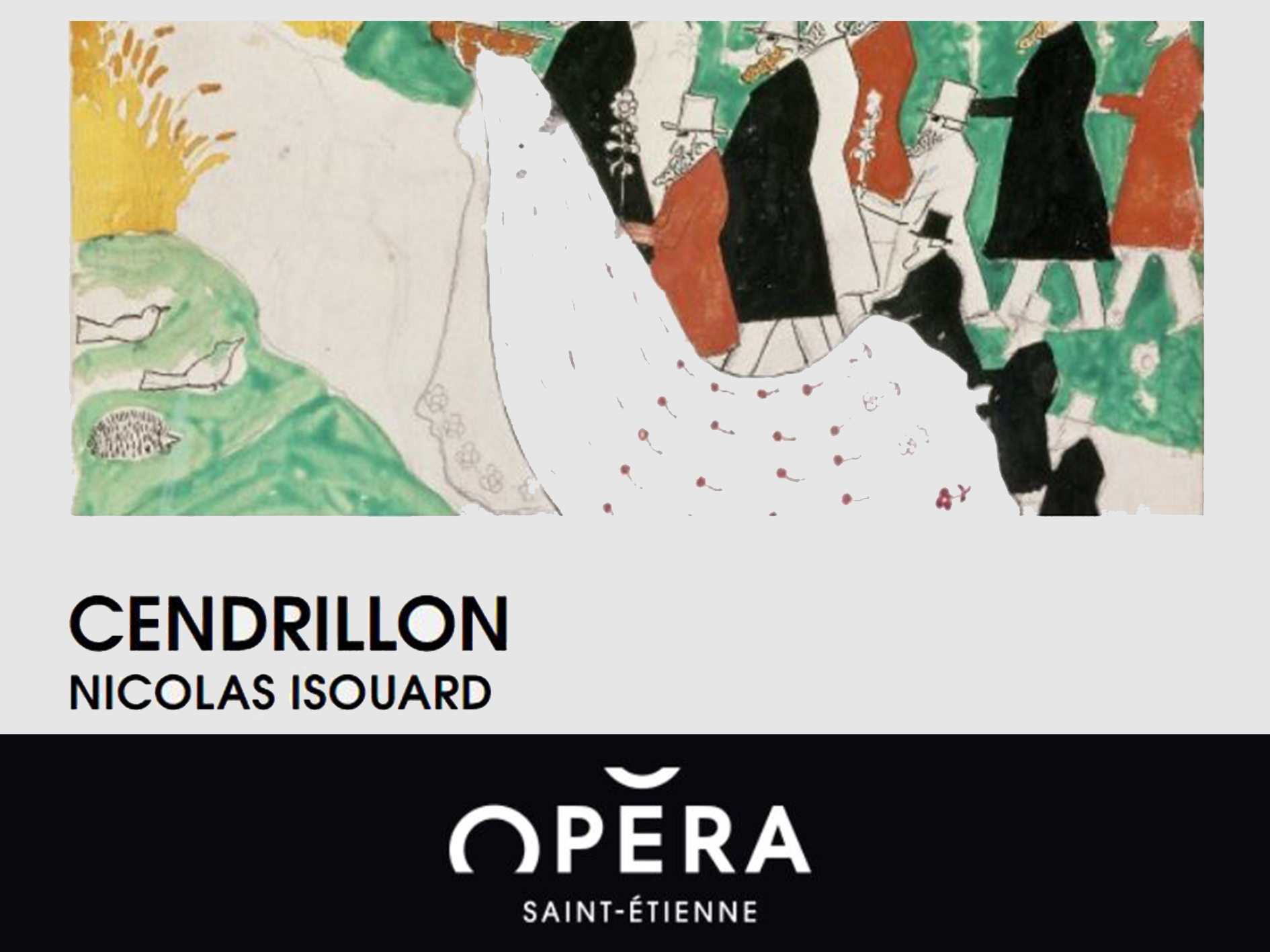 Antonio Nani
Basic information
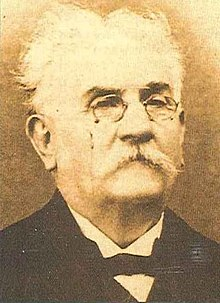 Born - 6 October 1842 (Valletta)
Died - 25 February 1929 (Valletta)
Maltese composer and a member of a prominent family of Maltese musicians and composers
He composed both sacred music and operas
Works
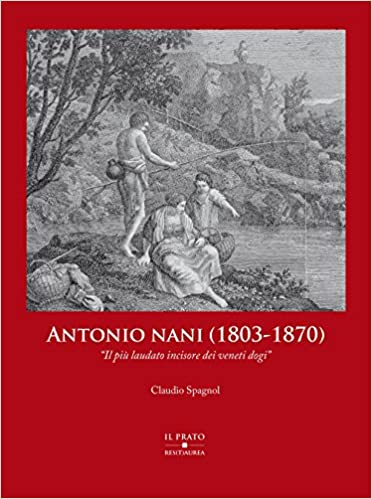 Zorilla (1872)
I cavalieri di Malta (1880)
Agnese Visconti (1889)
Sample
Antonio Nani - Messa in onore di S. Paolo Naufrago (1871) - YouTube
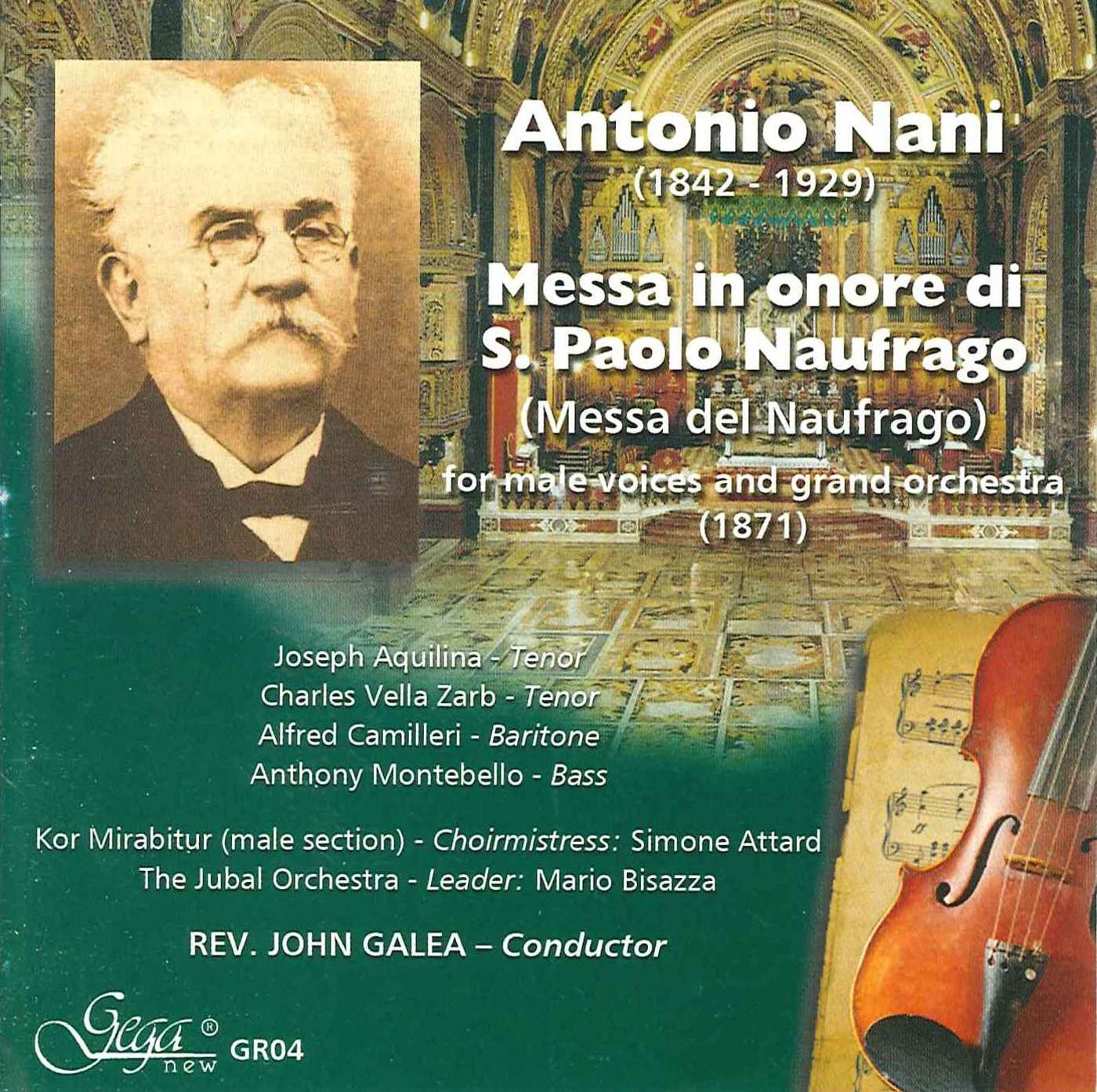 Thank you for your attention ♥